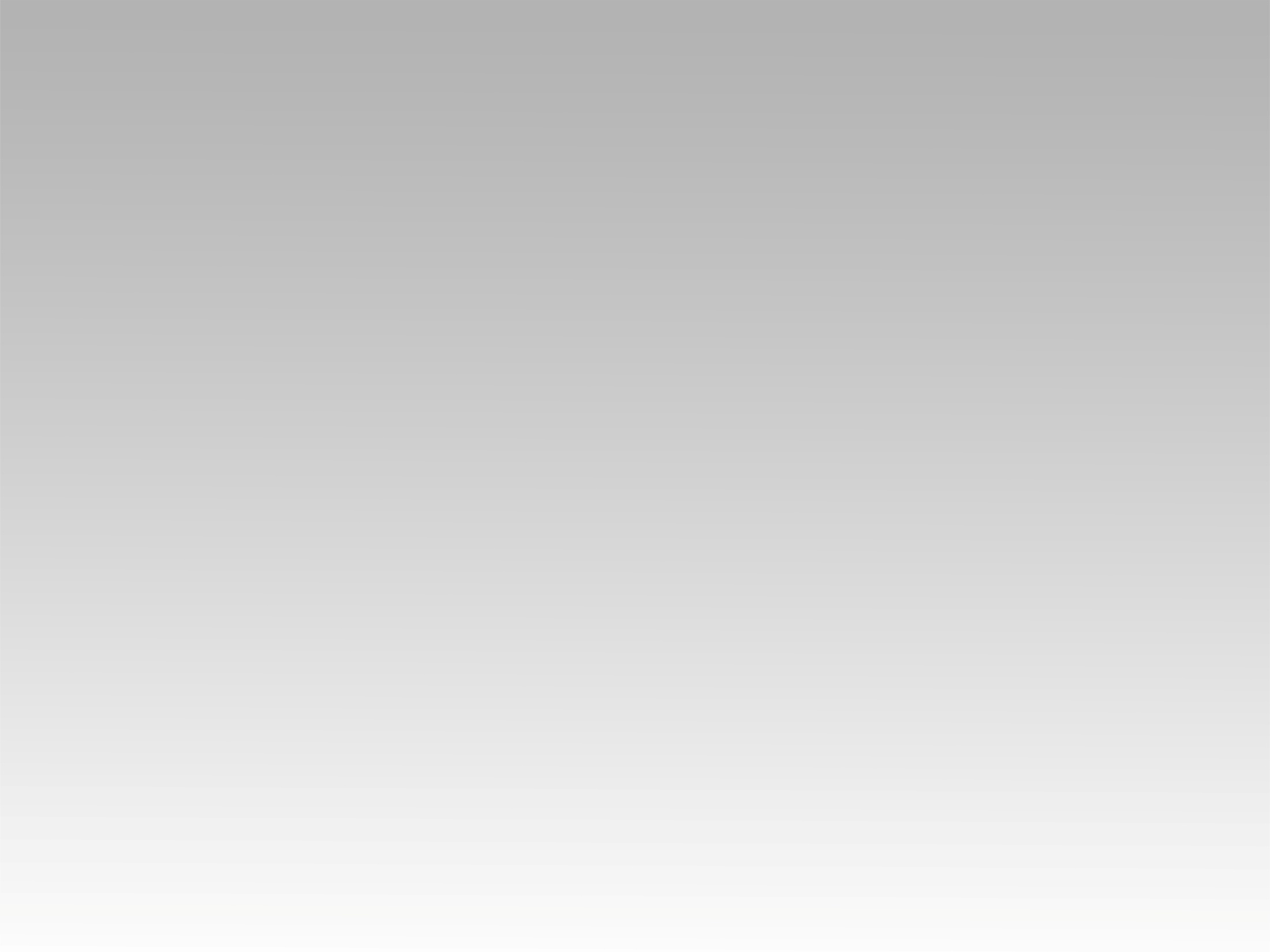 تـرنيــمة
مصرنا يا أم الدنيا
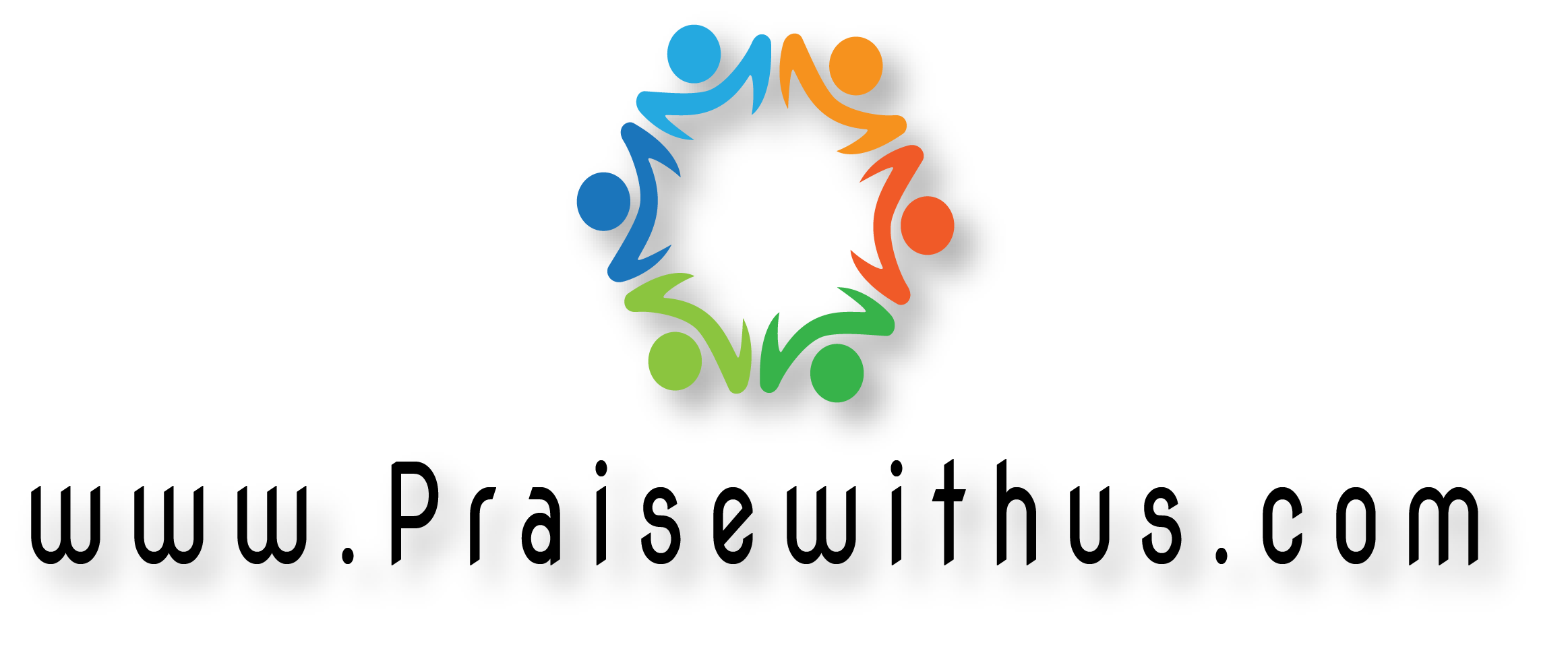 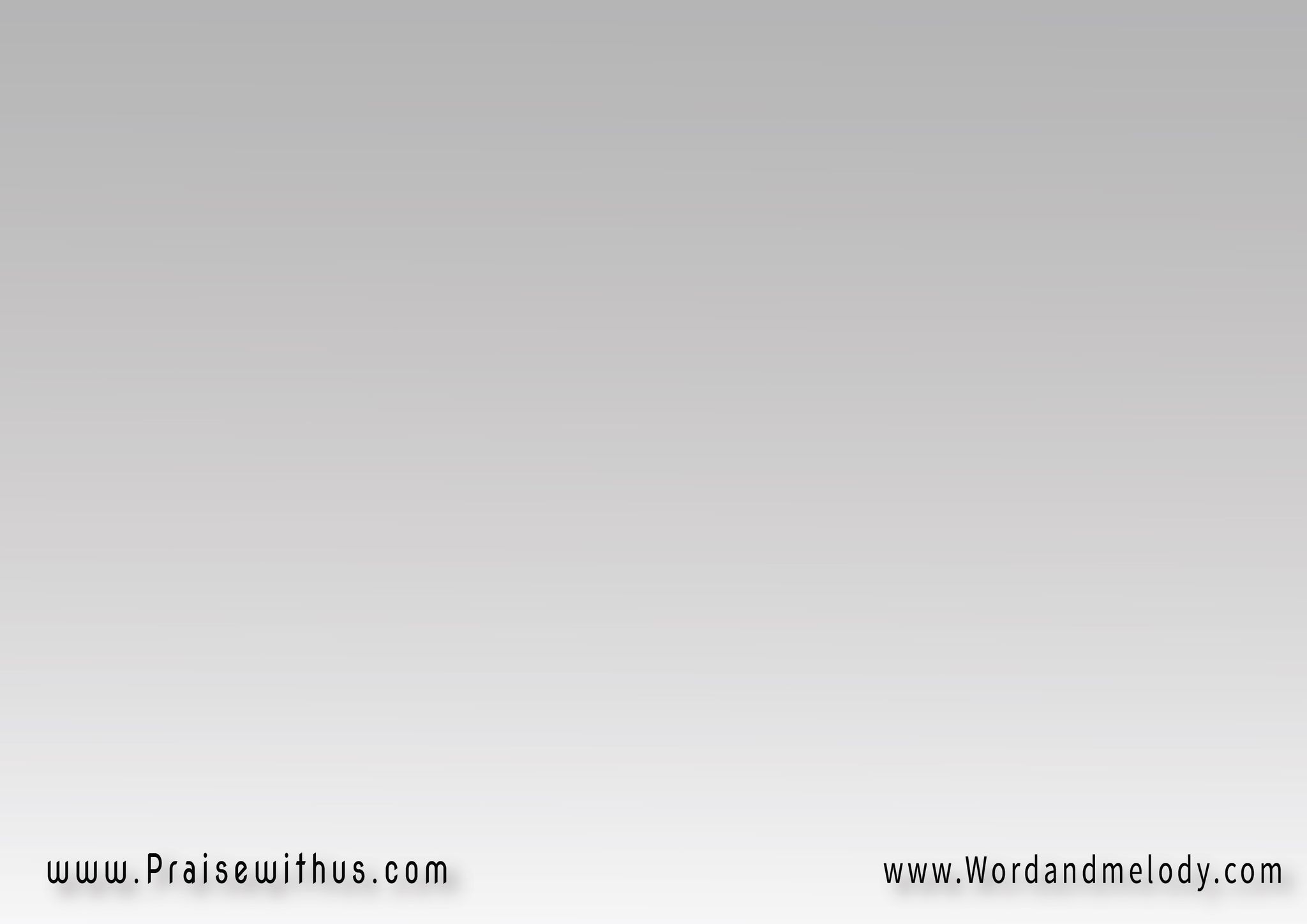 1- 
مصرنا يا أم الدنيا
 شعبنا يا أجمل شعب 
متباركين في الأرض الغالية وبنباركك بكلام الرب
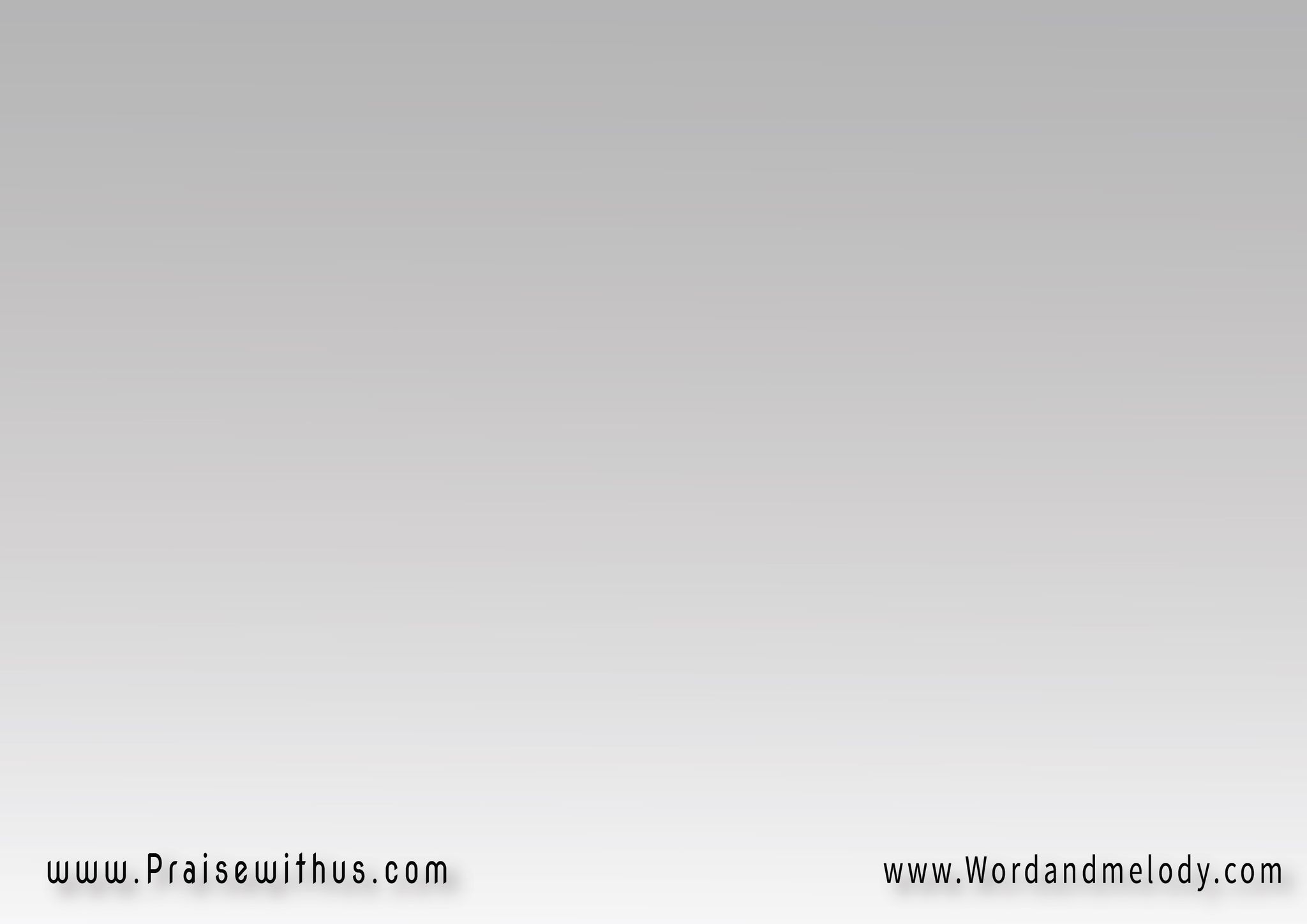 القرار :
ليكي سلام من قلب الله 
وكوني يا بلدي أرض لسكناه 
كوني ف خير وانتِ في رضاه 
وسيري في نور وجه الله 
وارتاحي وافرحي وافتحي قلبك لله
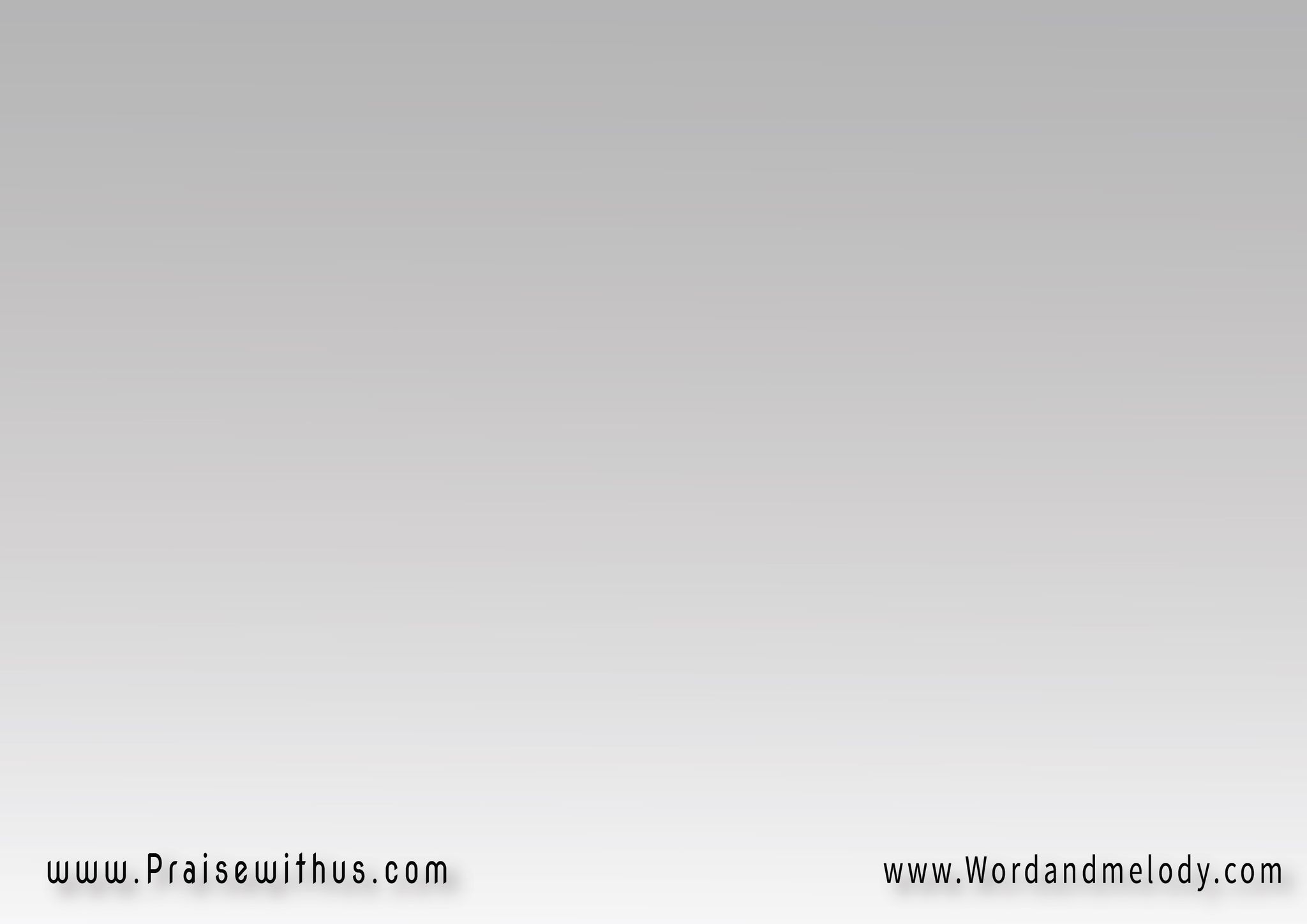 2- 
يد الله تحميكي يا بلدي وترسيكي المره دي 
على مرسى حبه الأبدي ينسيكي تعب الماضي
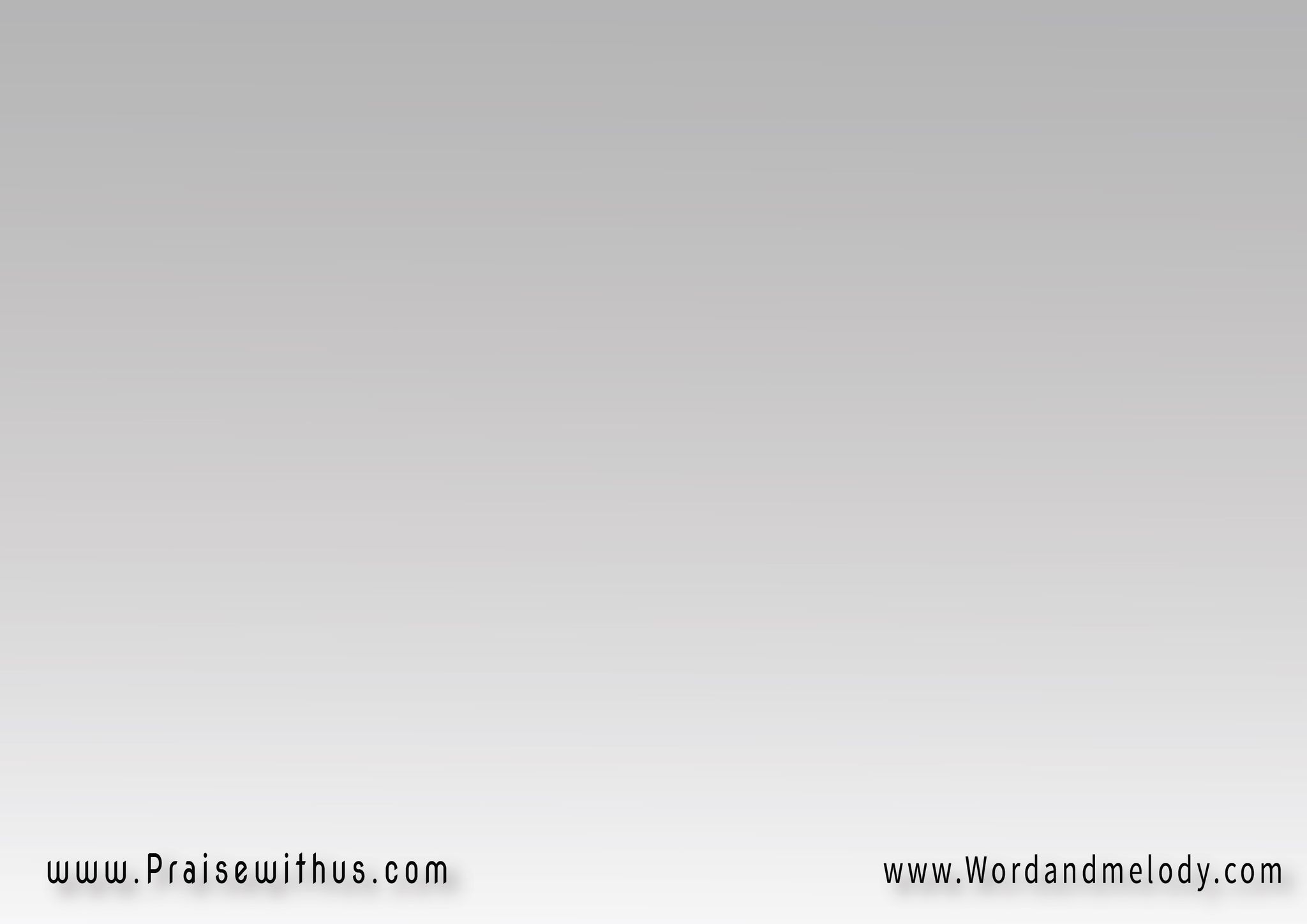 القرار :
ليكي سلام من قلب الله 
وكوني يا بلدي أرض لسكناه 
كوني ف خير وانتِ في رضاه 
وسيري في نور وجه الله 
وارتاحي وافرحي وافتحي قلبك لله
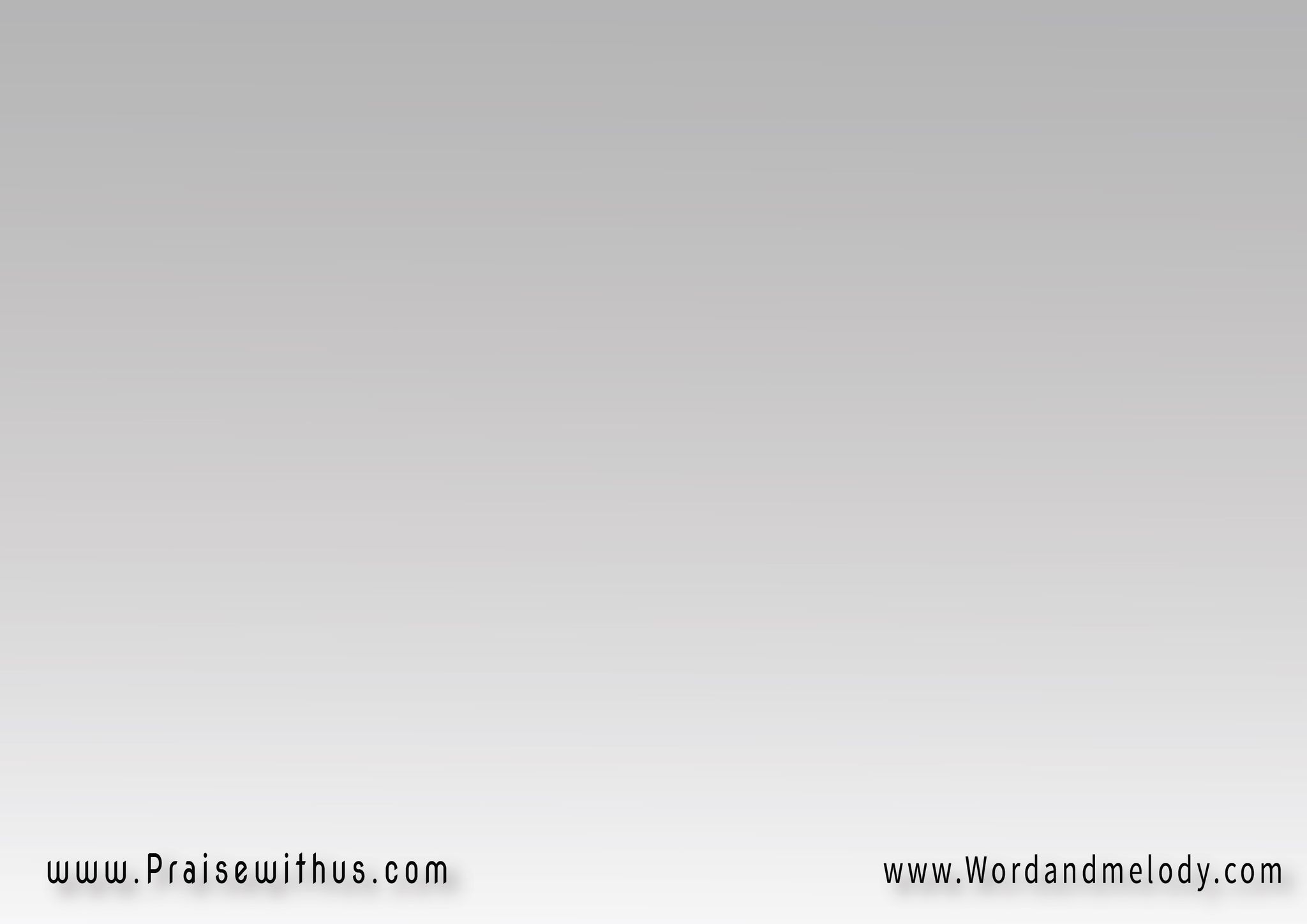 3- 
يا أمي أنا ولـــــدك 
وهــاشيلك وأمسح دمعك 
وف دمي ساكن حبــك 
وف روحي صلوة تهمك
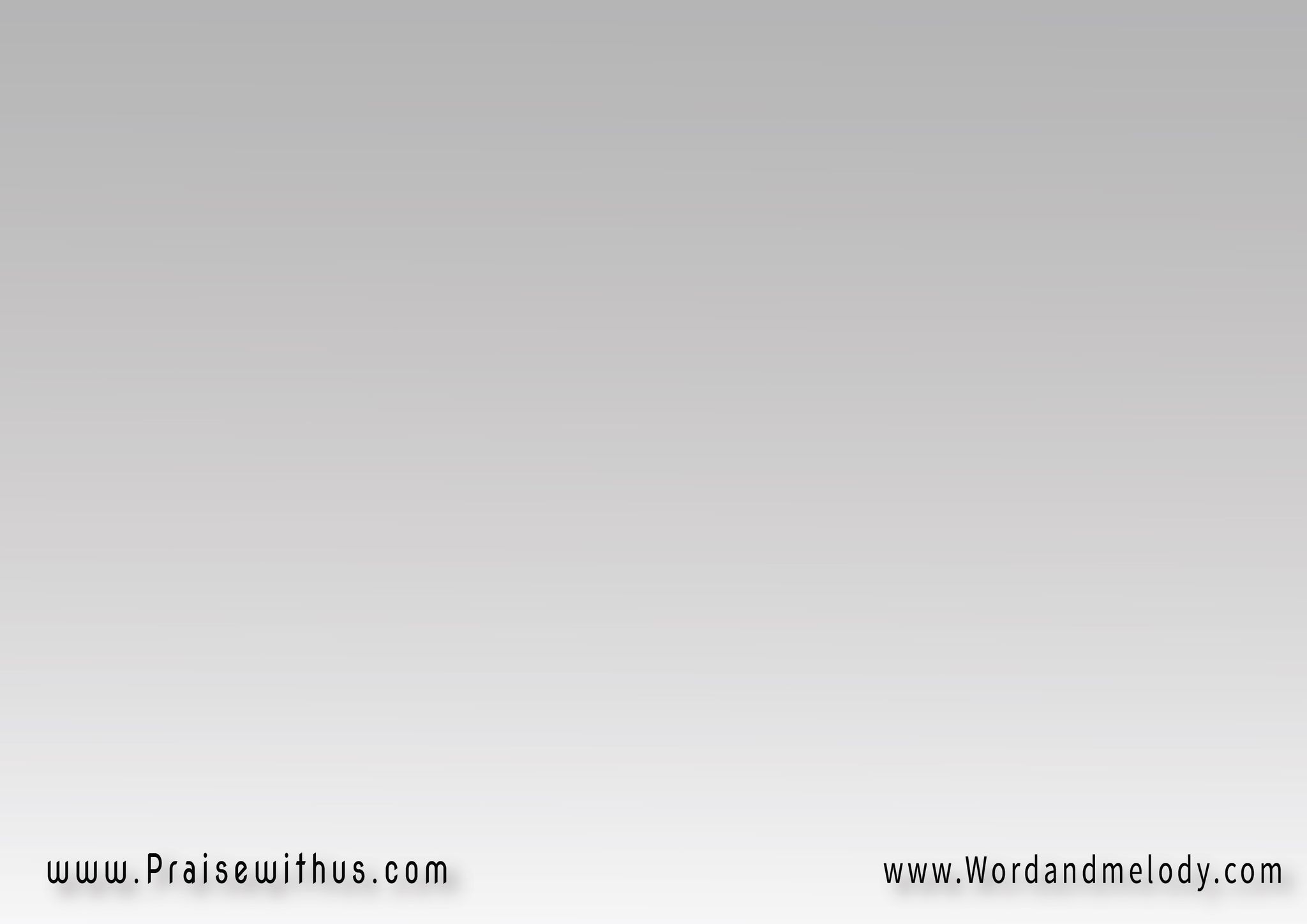 القرار :
ليكي سلام من قلب الله 
وكوني يا بلدي أرض لسكناه 
كوني ف خير وانتِ في رضاه 
وسيري في نور وجه الله 
وارتاحي وافرحي وافتحي قلبك لله
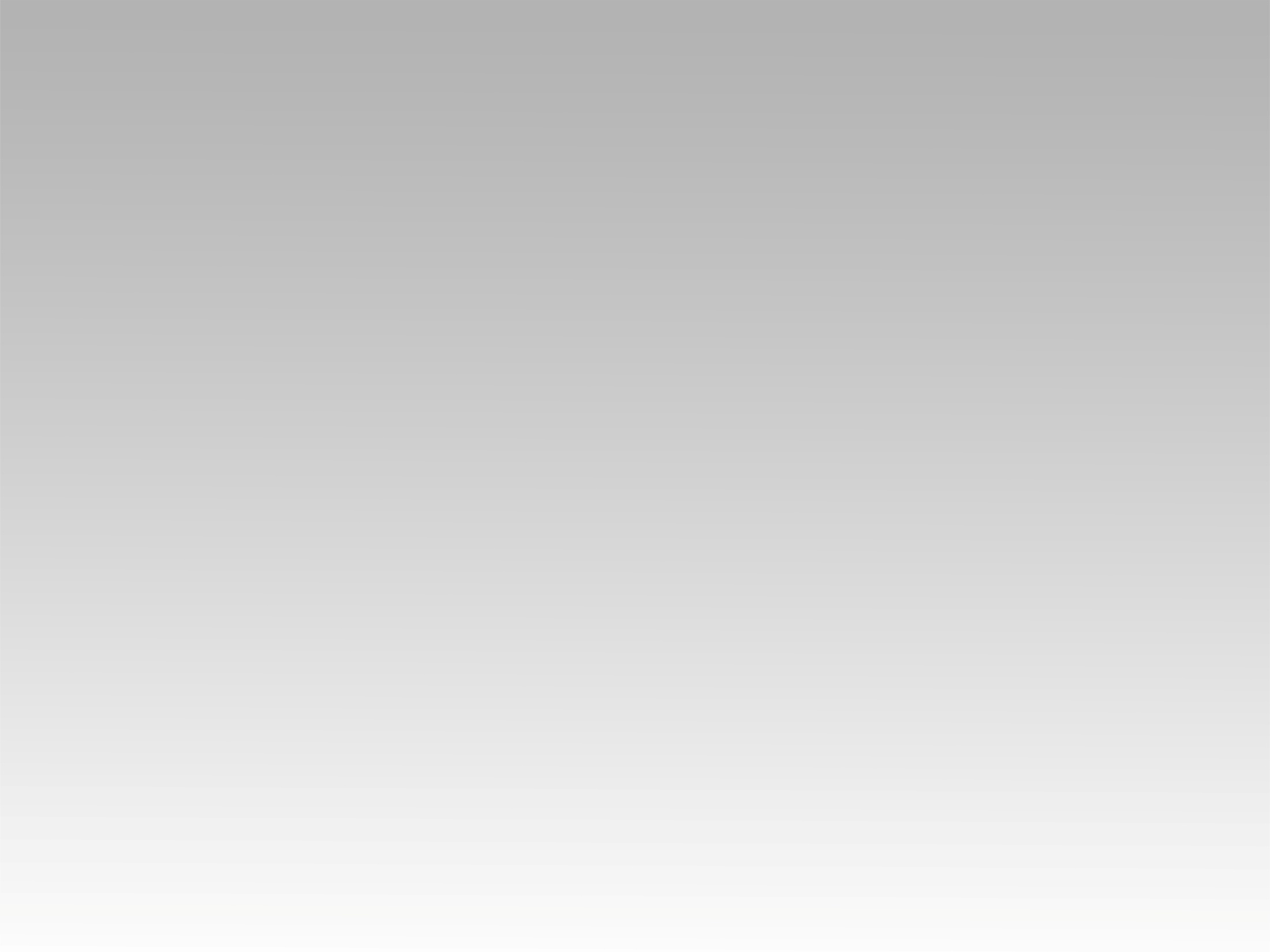 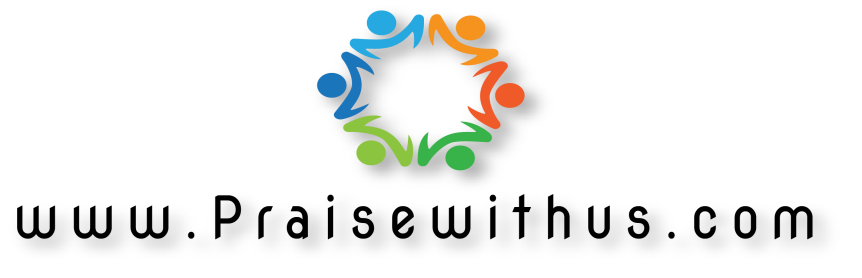